Институт общей и неорганической химии НАН Беларуси
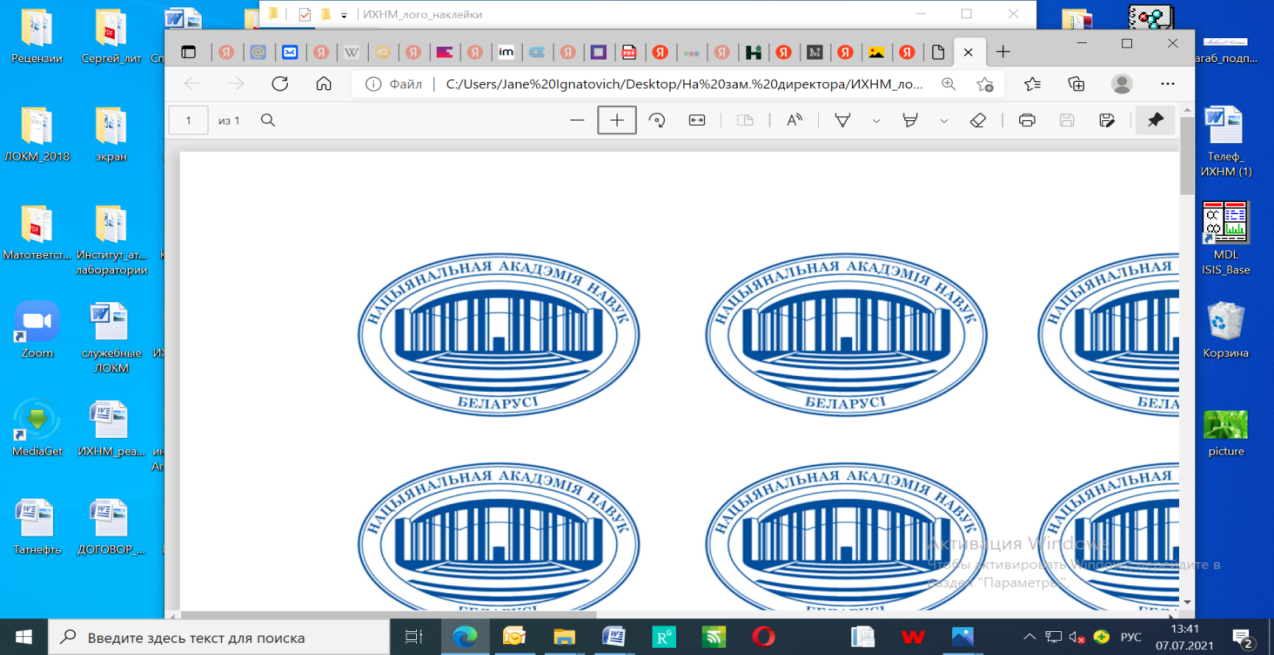 Отраслевая лаборатория водно-химических процессов и реагентных 
режимов в промышленных энергетических системах водоснабжения
xii международный водно-химический форум
Нейросетевое моделирование водно-химических процессов в охлаждающих оборотных системах
Воробьёв А. Д., Бильдюкевич А.В., 
Воробьёва Е.В., Черникова А.Р.
Потребление пресной воды предприятиями Беларуси
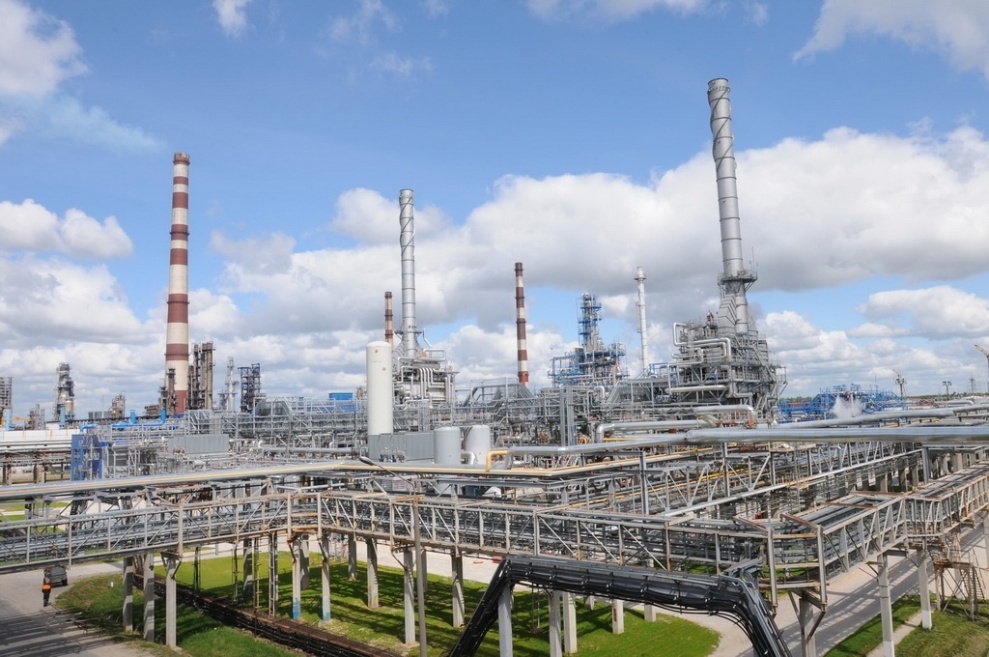 В Республике Беларусь потребление пресной воды составляет 1 млрд 300 млн м3/год: 
из них около 600 млн м3/год в промышленности
ОАО «Гродно Азот»
ОАО «Нафтан»
ОАО «Мозырский НПЗ»
OAO «Могилевхимволокно»
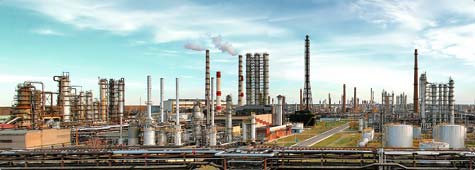 Суммарный объем циркулирующей воды более 870 млн м3/год, объем подпиточной воды более 1 млн м3/год
Промышленные водооборотные системы
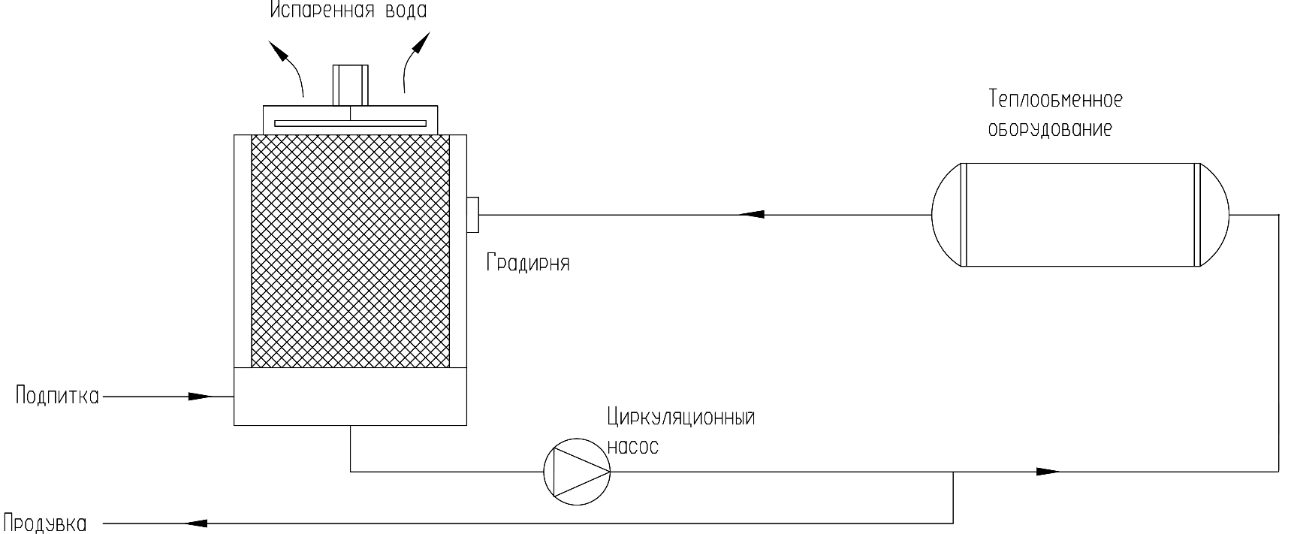 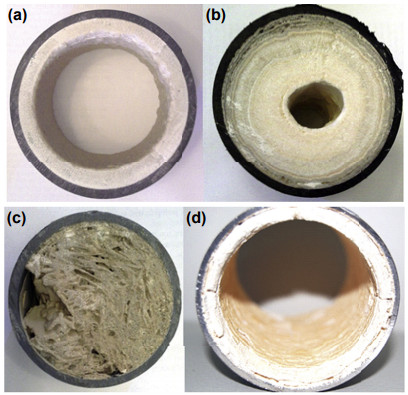 Открытая система оборотного водоснабжения 
Замкнутая оборотная система с использованием сточных вод предприятия

Уменьшение объемов подпиточной воды приводит к росту концентрации солей и образованию осадка, в первую очередь, карбонатов кальция и магния
Основной способ – ингибирование осадкообразования
Комплексный подход к разработке водно-химических режимов для промышленных водооборотных систем
Обследование
и анализ системы
Лабораторное
моделирование
Промышленные 
испытания
Технология PMAC (ПиМАК)
Технология OnGuard (ОнГард)
В работе используются различные типы ингибиторов осадкообразования:
полимерные кислоты - полиакриловая, полиметакриловая, полималеиновая и др;
фосфонаты - PBTC, ATMP, HEDP 
сополимеры различных конфигураций и состава
4
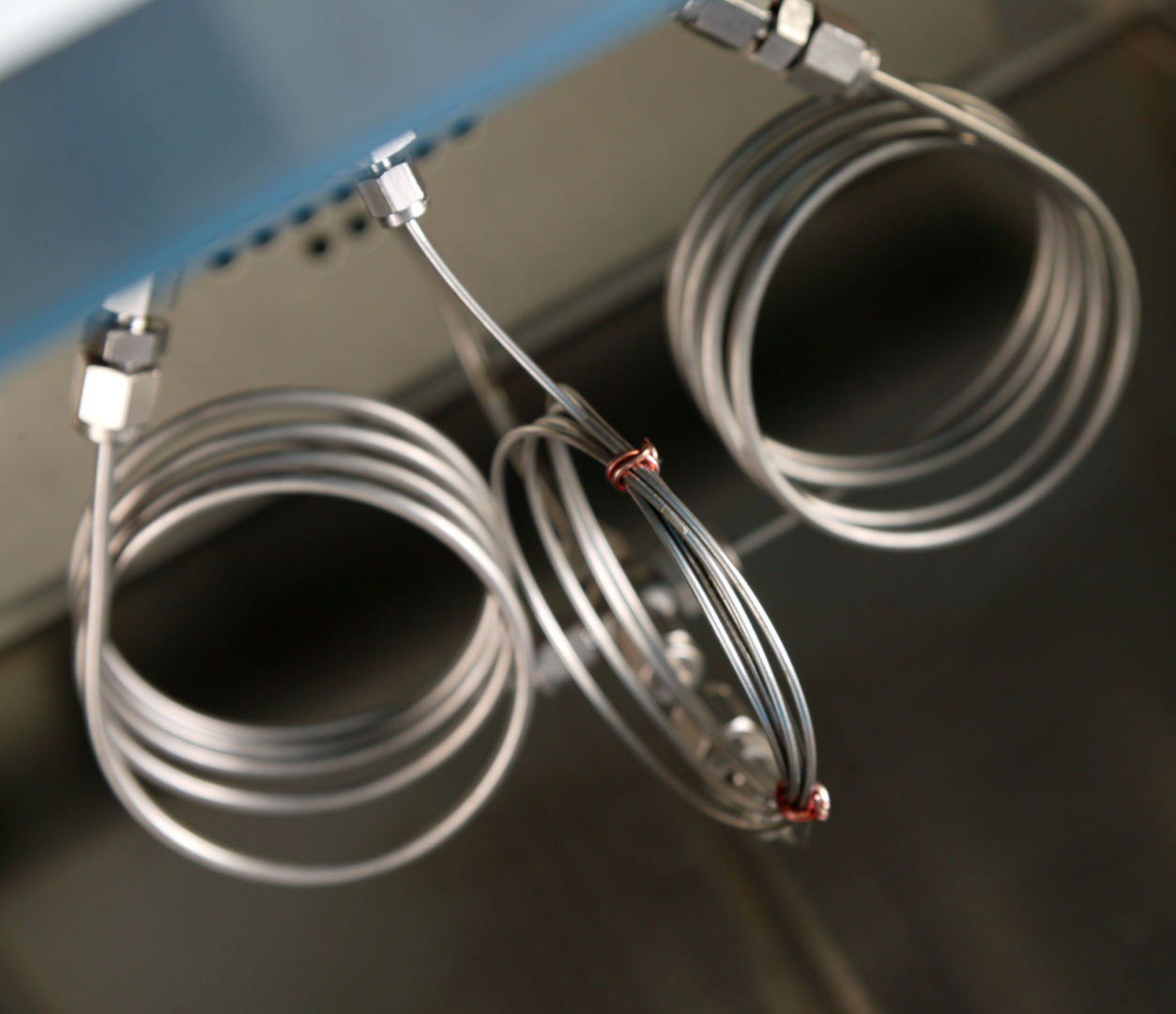 PMAC
Лабораторная модель охлаждающего водооборотного цикла
Моделирование динамических условий
Проведение экспресс-тестов
Подбор оптимальных реагентных программ
Уникальная лабораторная установка позволяет с высокой точностью моделировать динамические условия водооборотного цикла и проводить сравнительный анализ эффективности ингибиторов накипеобразования.
Технология PMAC
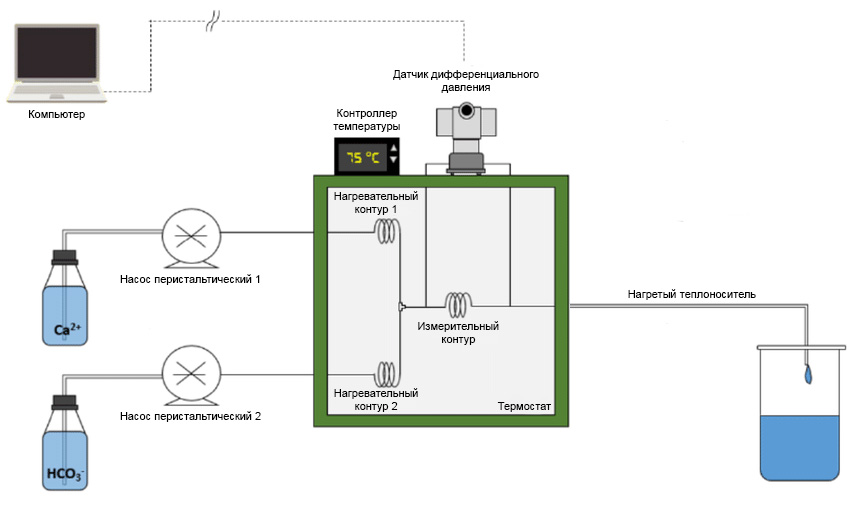 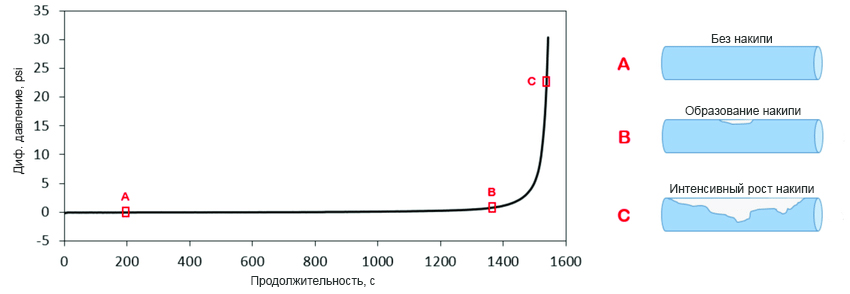 Образование накипи в металлическом капилляре приводит к росту
перепада давления, который фиксируется дифференциальным манометром.
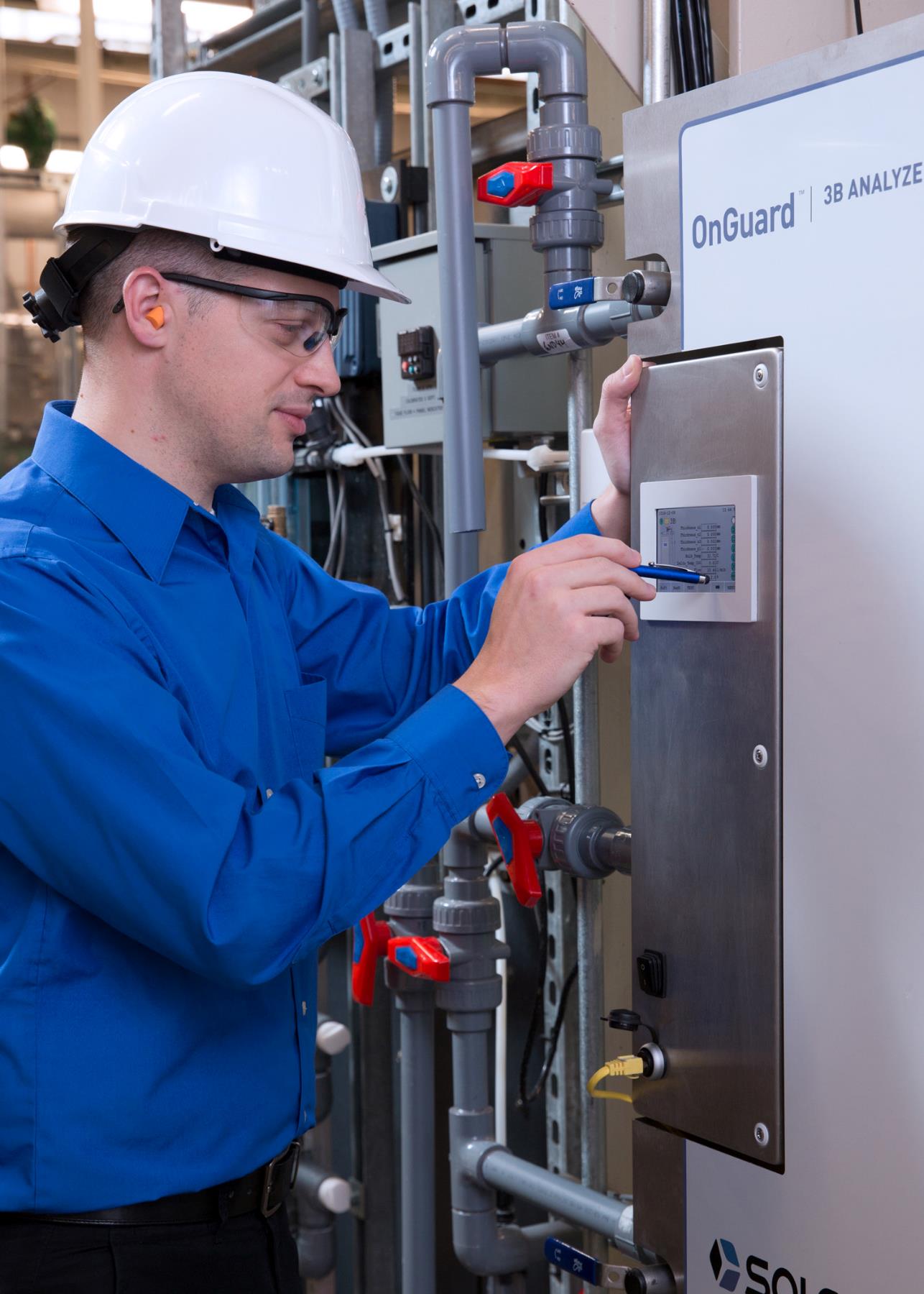 OnGuard
Установка для анализа скорости роста отложений в теплообменном оборудовании
Моделирование теплообменного оборудования
Проведение пилотных испытаний
Оптимизация расхода ингибитора
Модельная установка анализирует скорость роста отложений в теплообменном оборудовании в 
он-лайн режиме, позволяя оценить реальную эффективность выбранной реагентной программы.
Технология OnGuard
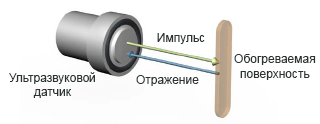 При образовании отложений на обогреваемой поверхности толщиной
от 0,005 мм датчик фиксирует изменение времени отражения импульса.
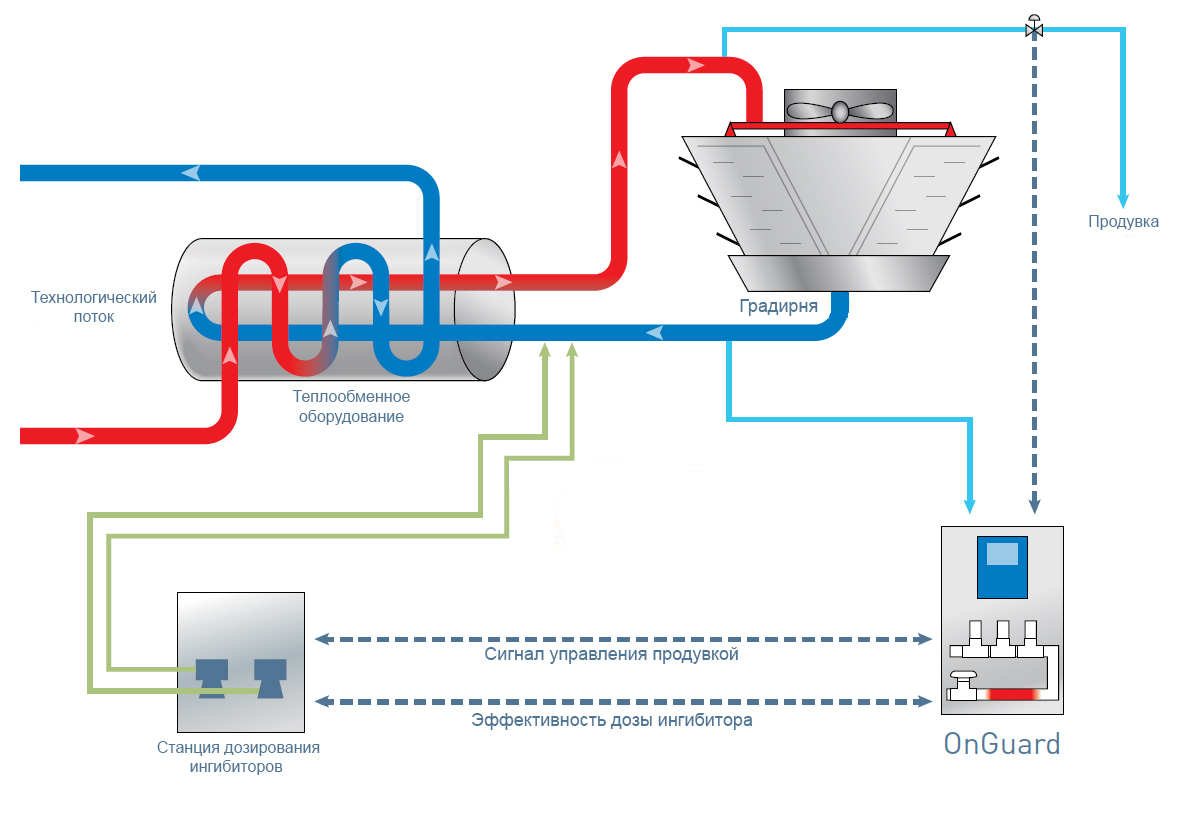 Кроме анализа скорости роста отложений система OnGuard может автоматически оптимизировать дозу реагентов и управлять клапаном продувки
Комплексный подход к разработке водно-химических режимов для промышленных водооборотных систем
Обследование
и анализ системы
Лабораторное
моделирование
?
Промышленные 
испытания
Технология PMAC (ПиМАК)
Технология OnGuard (ОнГард)
Разработан инструмент для масштабирования результатов лабораторных модельных испытаний на практические условия промышленных объектов с использованием обучаемых алгоритмов нейронных сетей.
Математическое моделирование процессовкристаллизации
С целью моделирования процессов кристаллообразования была использована нейронная сеть – многослойный персептрон с алгоритмом обратного распространения ошибки.

Исходные данные для обучения нейросети:
регулярный анализ параметров и показателей работы водооборотных систем 4 промышленных предприятий.

Водно-химические параметры систем во всех исследуемых случаях существенно отличался.
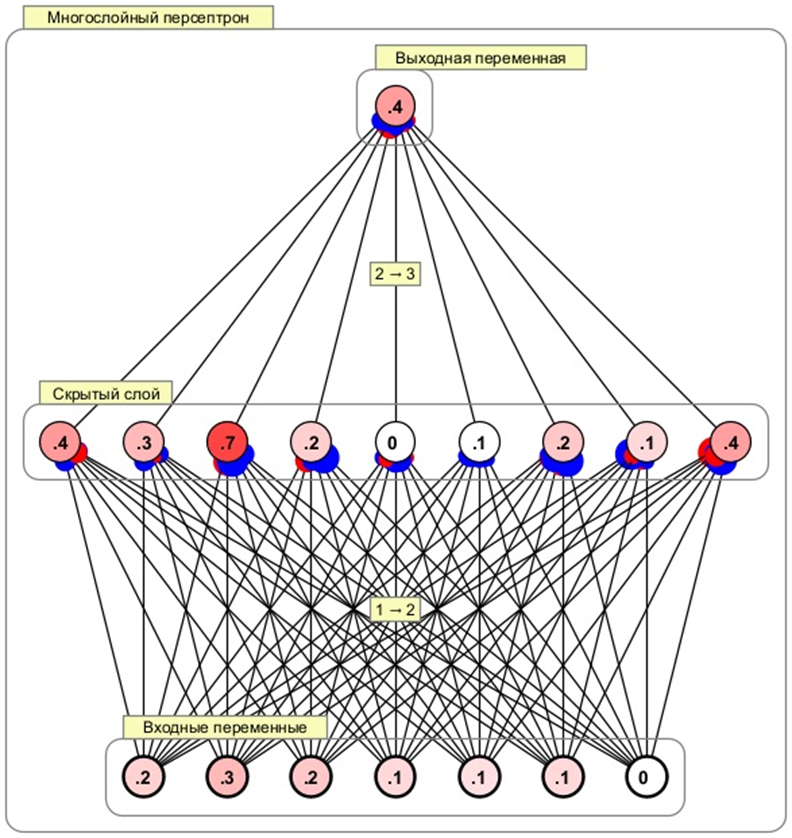 Схематическое изображение модели нейросети 
с 7 входными переменными и 1 выходной переменной
Математическое моделирование процессовкристаллизации
В процессе обучения нейросети использовали более 1 тыс. результатов наблюдений и регулярного анализа
XE , %
60% результатов использовали для обучения нейросети
20% для тестирования обученной нейросети
20% для контроля
XM , %
Соотношение значений транспорта Ca2+, полученных с помощью математической модели (XM), к экспериментальным данным (XE)
Показана высокая достоверность данных, получаемых с помощью разработанной математической модели. Коэффициент детерминации R2=0.946
Физическое моделирование процессовкристаллизации
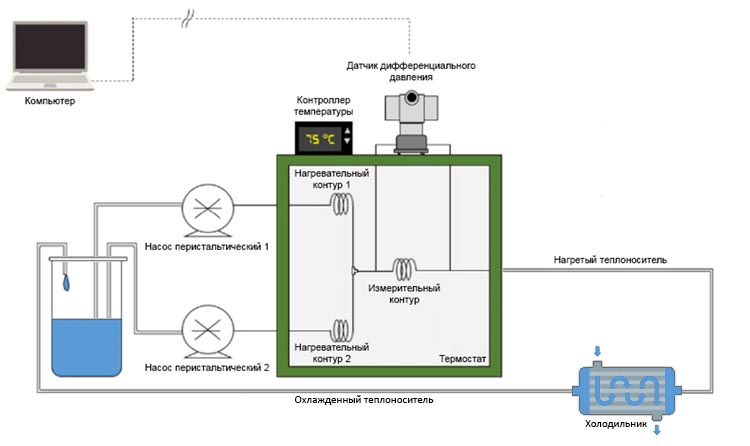 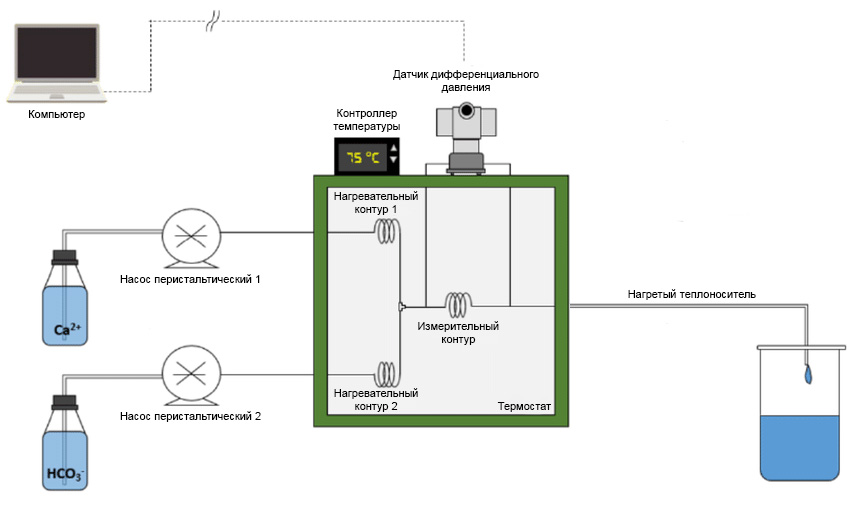 Модернизированная лабораторная модельная установка РМАС-SCL
Физическое моделирование процессовкристаллизации
Соотношение значений транспорта Ca2+, полученных с помощью математической модели (XM), к экспериментальным данным (XE)
Спасибо за внимание